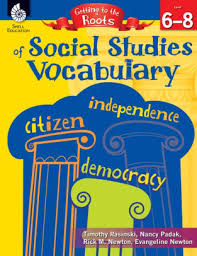 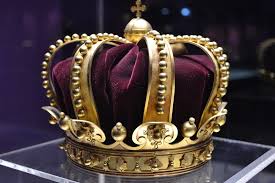 Rulers and Governments
Root: arch-,-archy
Means: government
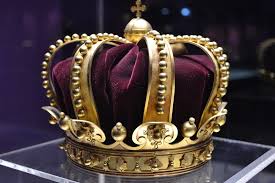 Rulers and Governments
Root: arch-,-archy
Means: government
monarch, monarchy, monarchist
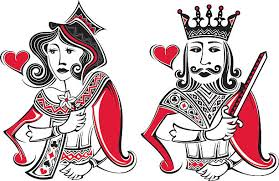 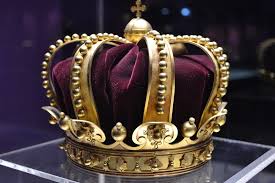 Rulers and Governments
Root: -crat, -cracy
Means: government
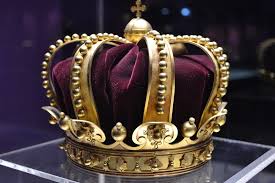 demo— people
Rulers and Governments
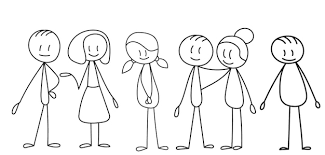 Root: -crat, -cracy
Means: government
democracy, democracies
democratic/undemocratic
Democrat, Democratic Party
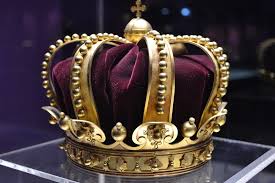 Rulers and Governments
Root: -dic, dict-
Means: to speak with authority
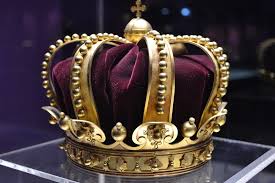 Rulers and Governments
Root: -dic, dict-
Means: to speak with authority
dictator, dictatorship dictatorial, 
(acting) dictatorially
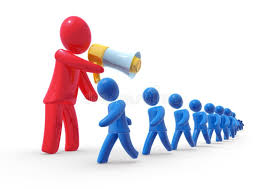 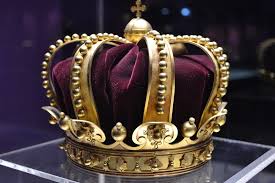 Rulers and Governments
Root: pol-
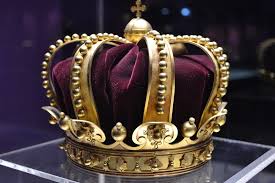 Rulers and Governments
Root: pol-
Means: power
politics, political, politician
policy
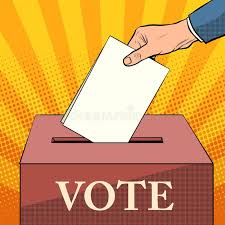 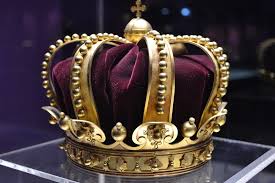 Rulers and Governments
Root:-col
Means: settle
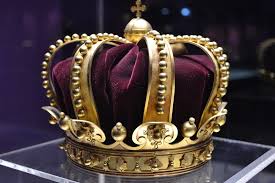 Rulers and Governments
Root: pol-
Means: settle
colony, colonial, colonize,
colonialism, colonization
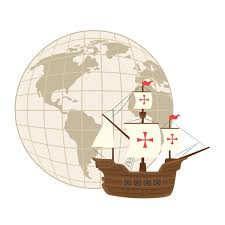 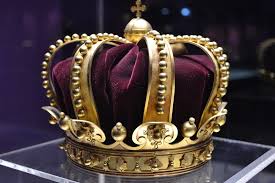 Rulers and Governments
Root: pub
Means: of the people
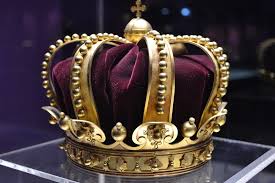 Rulers and Governments
Root: pub
Means: of the people
republic, Republican
public, publish, publication
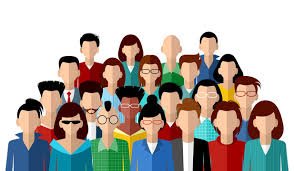 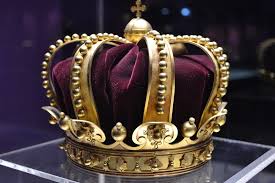 Rulers and Governments
Root: -quer
Means: to win
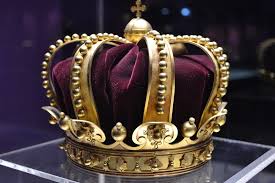 Rulers and Governments
Root: quer-
Means: to win
conquer, conqueror, conquest
reconquer, reconquest
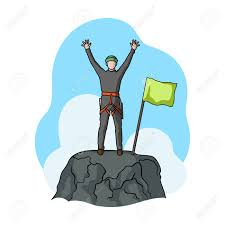